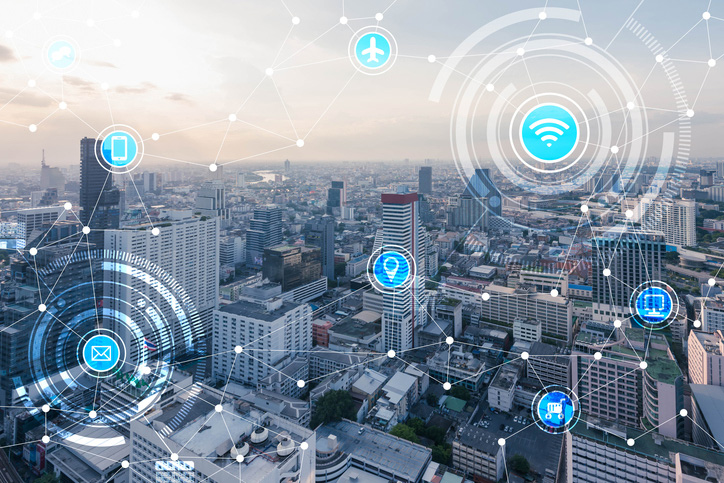 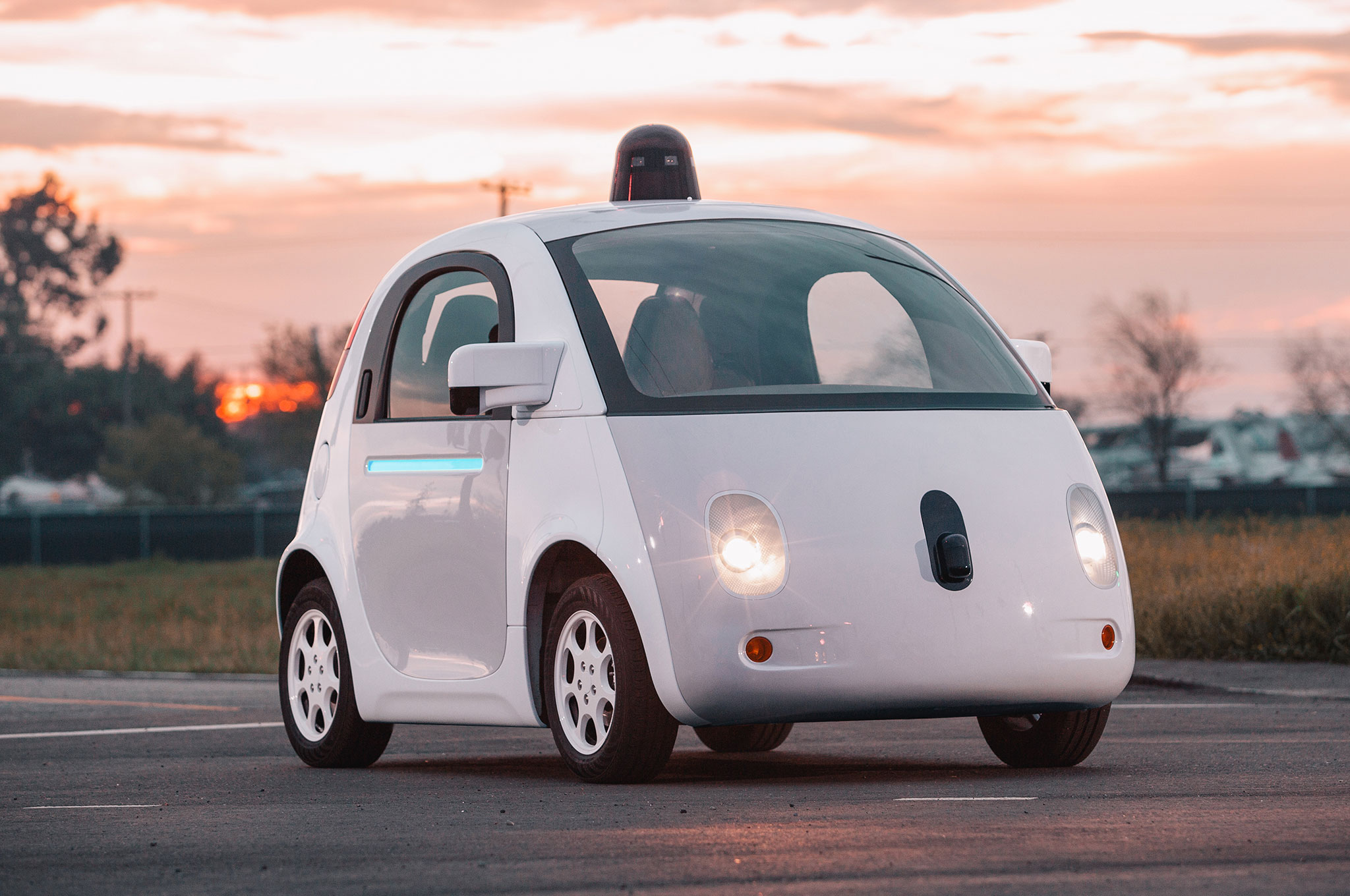 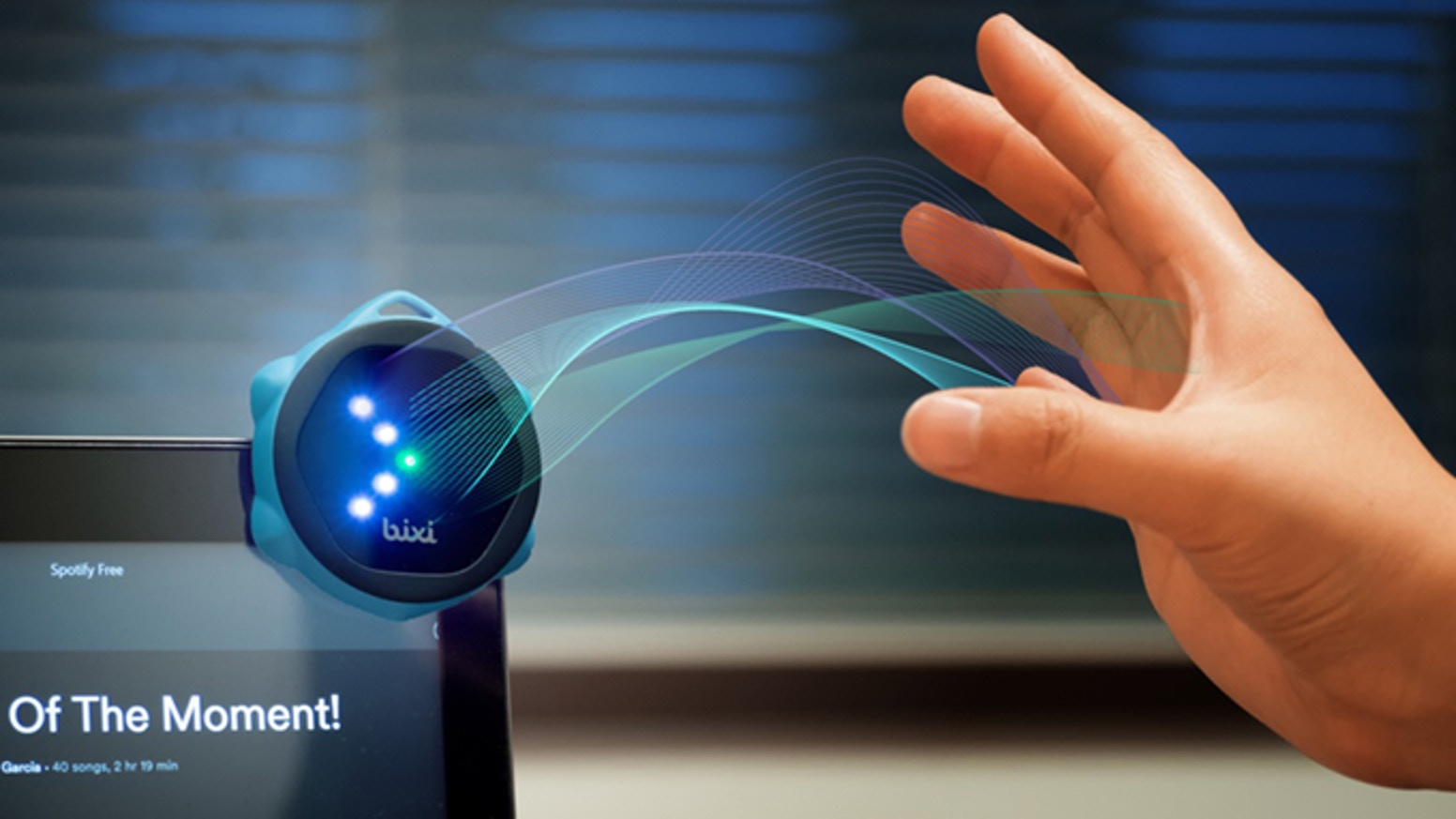 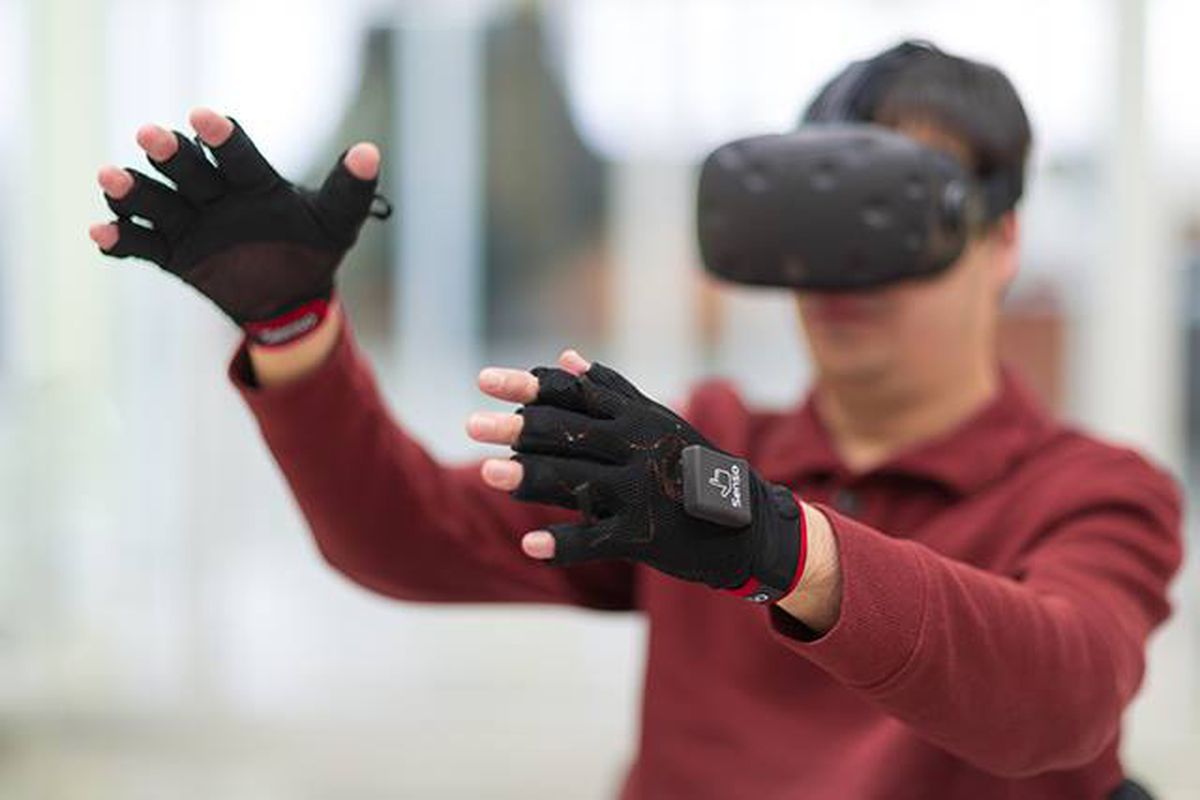 Wireless and Mobile Systems
for the IoT
CMSC 715 : Fall 2023
Lecture 3.2: Inference for IoT
Nirupam Roy
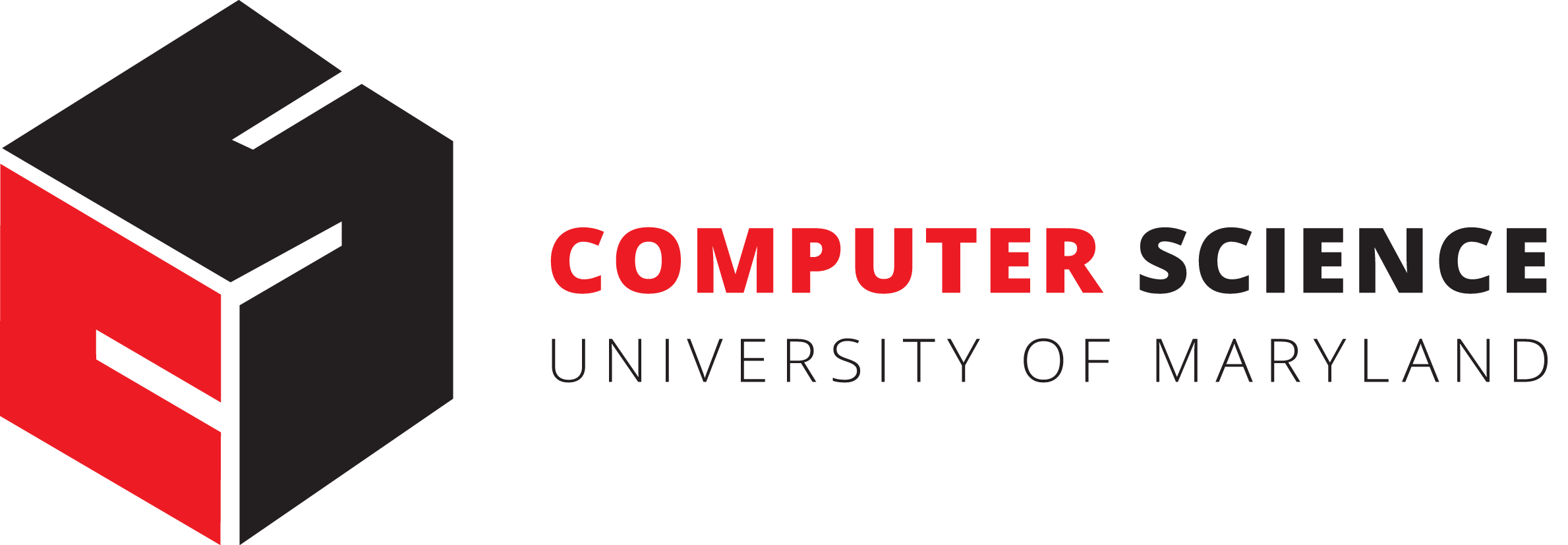 Tu-Th 12:30-1:45pm
IRB 2107
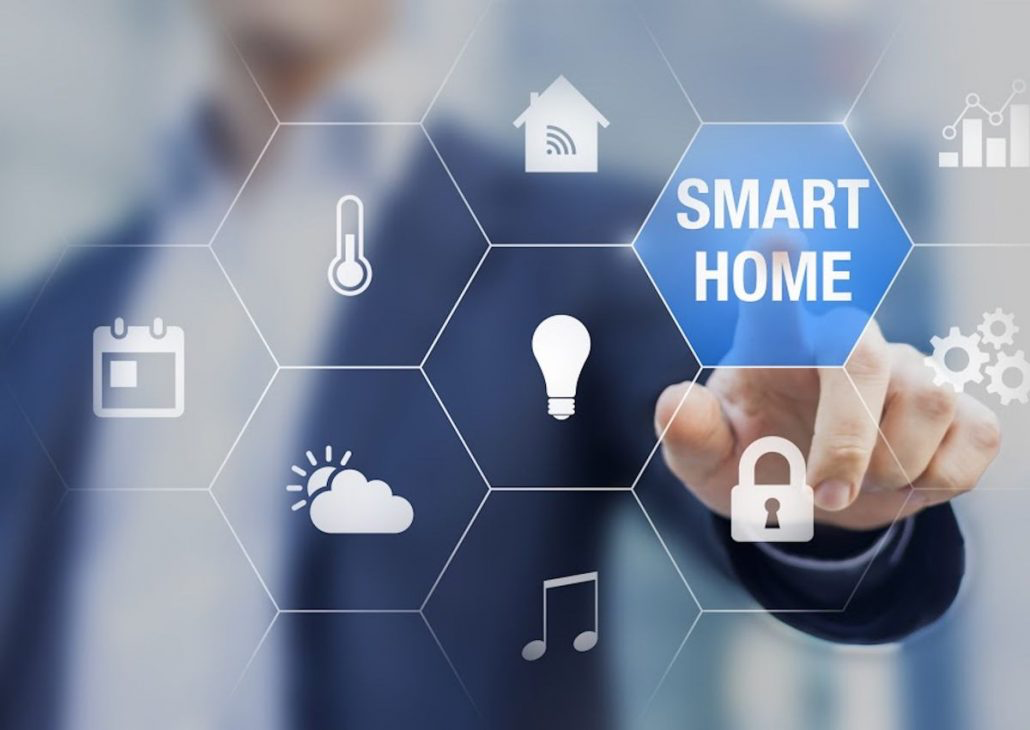 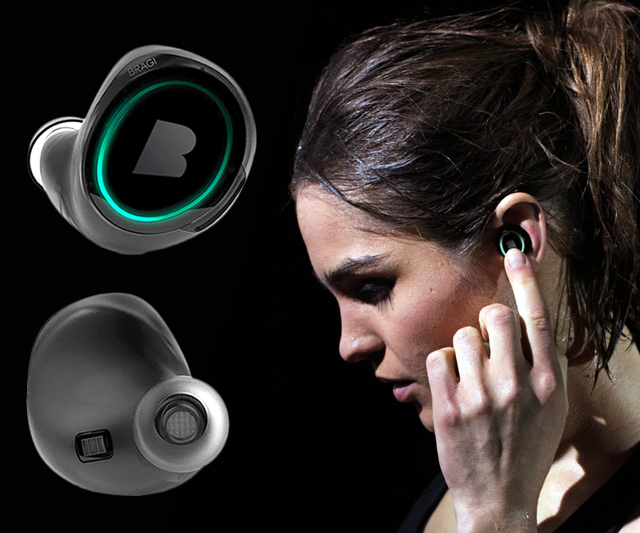 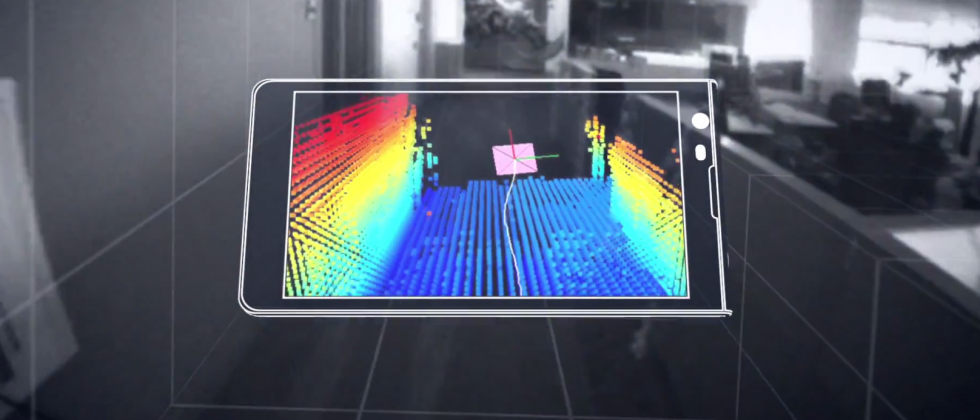 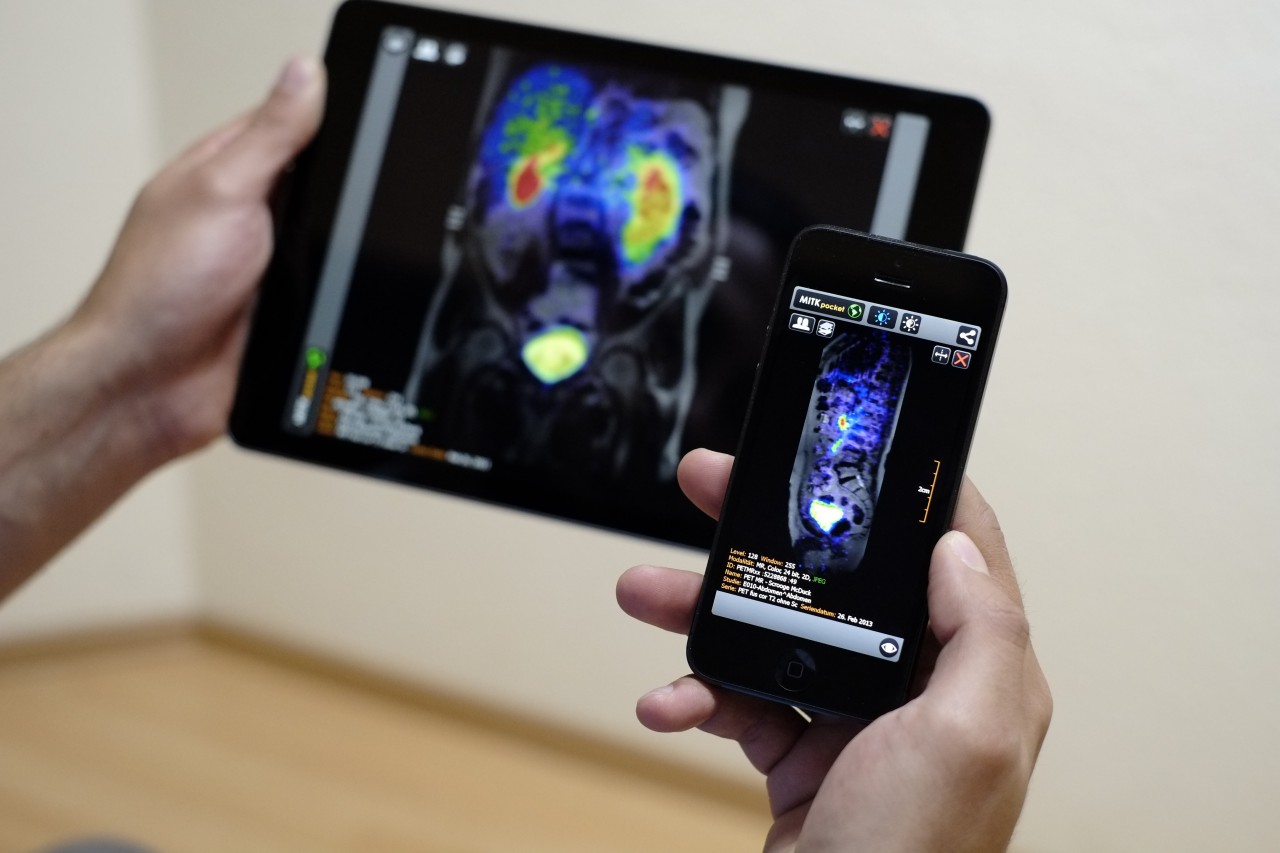 Class project: Rules
The class project == 30% of the total grade.

Demonstrate your understanding of the core theories and capability to transform them into real-world solutions.

You can pick a project idea from the following list, or may improvise an idea from the list, or may work on your own idea.

Project must conform to the philosophy of this course, "wireless and mobile systems for the IoT."  (Recommend in-person discussions with the instructor to ensure that your project qualifies.)
Class project: Rules
Team of two. Need the instructor's permission for any other team sizes.

More than one team may pick the same project idea, must work independently.

Your final project report should contain no more than six (6) pages, including all figures and references.
Class project: Rules
Final project report must contain the following sections:
Introduction (includes an overview of the project and the motivation)
System Design (describes the methods and implementation details)
Evaluation (evaluates the developed system with experimental results and plots)
-- A template is provided.

5% of the project grades as a bonus for submitting a working demo of the project.

Each student will be graded separately.

We can help.
Class project: Ideas
A list of project ideas is given here:
http://www.cs.umd.edu/class/fall2023/cmsc715/projectIdeas.html
Hidden Markov Model
Hidden Markov Model: Toy robot localization example
Observations = 
sensor measurement
Find location of the robot
(Hidden information)
S1
S2
S3
…
Hidden Markov Model: Toy robot localization example
Starting from an arbitrary location
(All locations are equally likely)
Prob
0
1
t=0
Hidden Markov Model: Toy robot localization example
Sensing changes the probabilities
Prob
0
1
t=1
Hidden Markov Model: Toy robot localization example
Prob
0
1
t=1
Hidden Markov Model: Toy robot localization example
Prob
0
1
t=2
Hidden Markov Model: Toy robot localization example
Prob
0
1
t=3
Hidden Markov Model: Toy robot localization example
Prob
0
1
t=4
Hidden Markov Model: Toy robot localization example
Prob
0
1
t=5
Hidden Markov Model: Toy robot localization example
State = location on the grid = Si
S1
S2
S3
…
Hidden Markov Model: Toy robot localization example
Observations = 
sensor measurement = Mi
State = location on the grid = Si
S1
S2
S3
…
Hidden Markov Model: Toy robot localization example
Observations = 
sensor measurement = Mi
State = location on the grid = Si
S1
S2
S3
…
Depends on the current state  
      only
(Emission)
Si
Hidden Markov Model: Toy robot localization example
Observations = 
sensor measurement = Mi
State = location on the grid = Si
S1
S2
S3
…
Depends on the current state  
      only
(Emission)
Si
Si+1
Si+2
…
Si
States change over time (Transition)
Hidden Markov Model: Definition
S1
S2
S3
S4
M1
M2
M3
M4
Hidden Markov Model: Definition
Hidden states
S1
S2
S3
S4
M1
M2
M3
M4
Hidden Markov Model: Definition
Hidden states
S1
S2
S3
S4
M1
M2
M3
M4
Observations
Hidden Markov Model: Definition
S1
S1
S2
M1
Transition
Emission
Hidden Markov Model: Definition
S1
S1
S2
M1
Transition
Emission
1st order Markov assumption: 
Transition probability depends on the current state only.
Output independence assumption: 
Output/Emission probability depends on the current state only.
Hidden Markov Model: Definition
Hidden states
S1
S1
S2
S3
S4
S1
S2
M1
M1
M2
M3
M4
Transition
Emission
Observations
1st order Markov assumption: 
Transition probability depends on the current state only.
Output independence assumption: 
Output/Emission probability depends on the current state only.
Hidden Markov Model: Definition
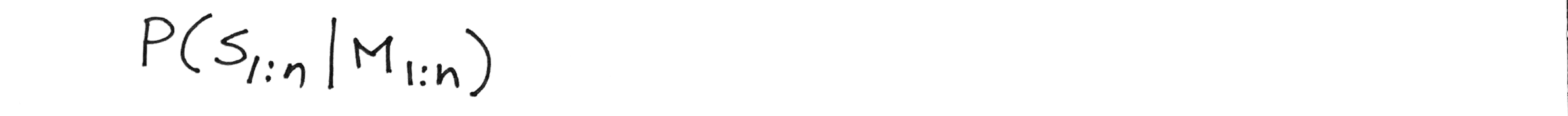 Probability of a sequence of hidden states, given a sequence of observations
Hidden Markov Model: Definition
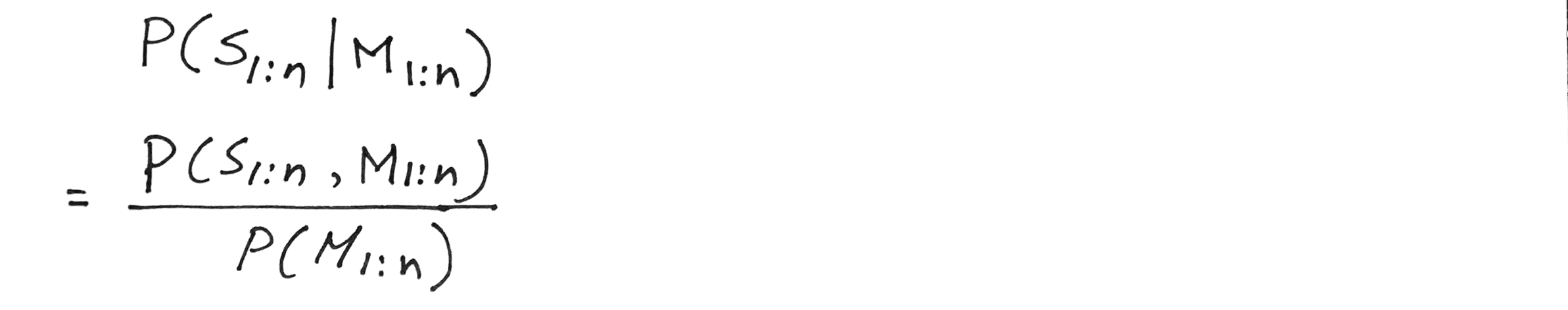 Probability of a sequence of hidden states, given a sequence of observations
Hidden Markov Model: Definition
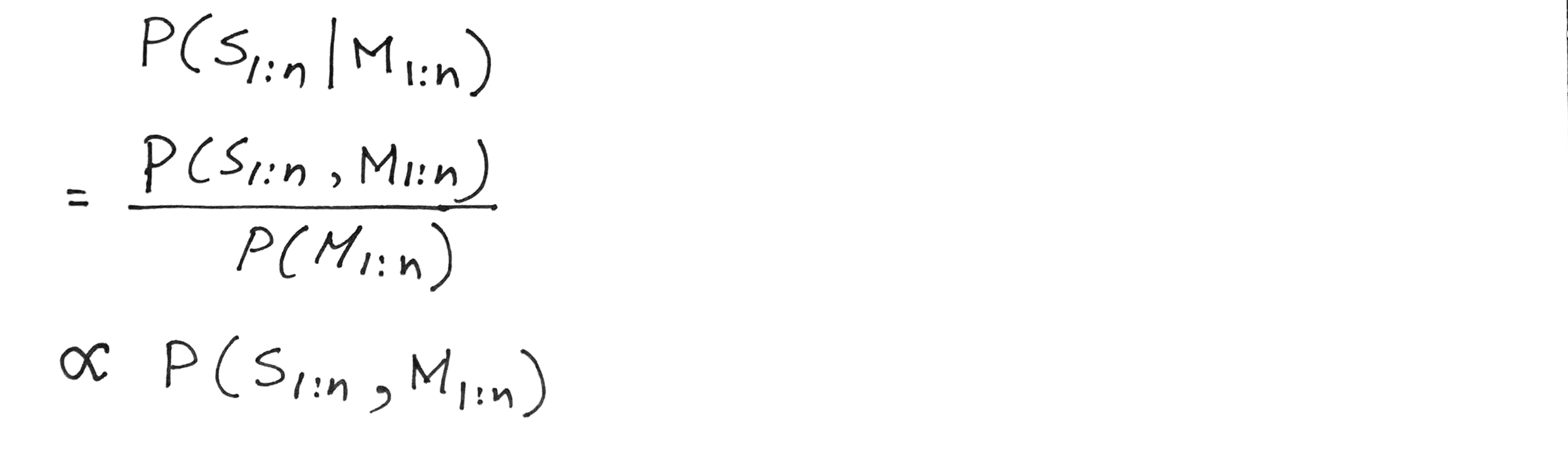 Probability of a sequence of hidden states, given a sequence of observations
Hidden Markov Model: Definition
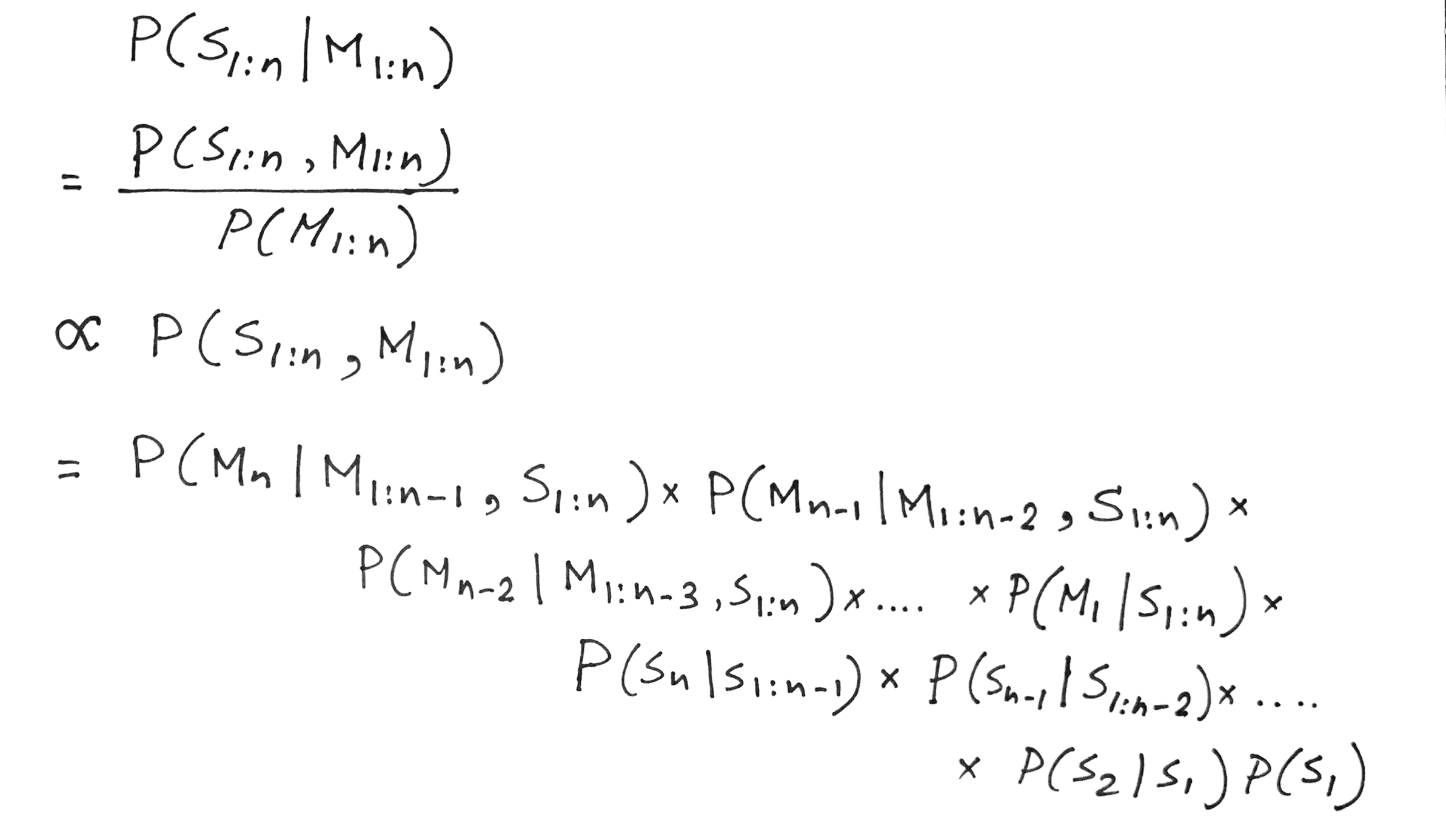 Chain rule
Hidden Markov Model: Definition
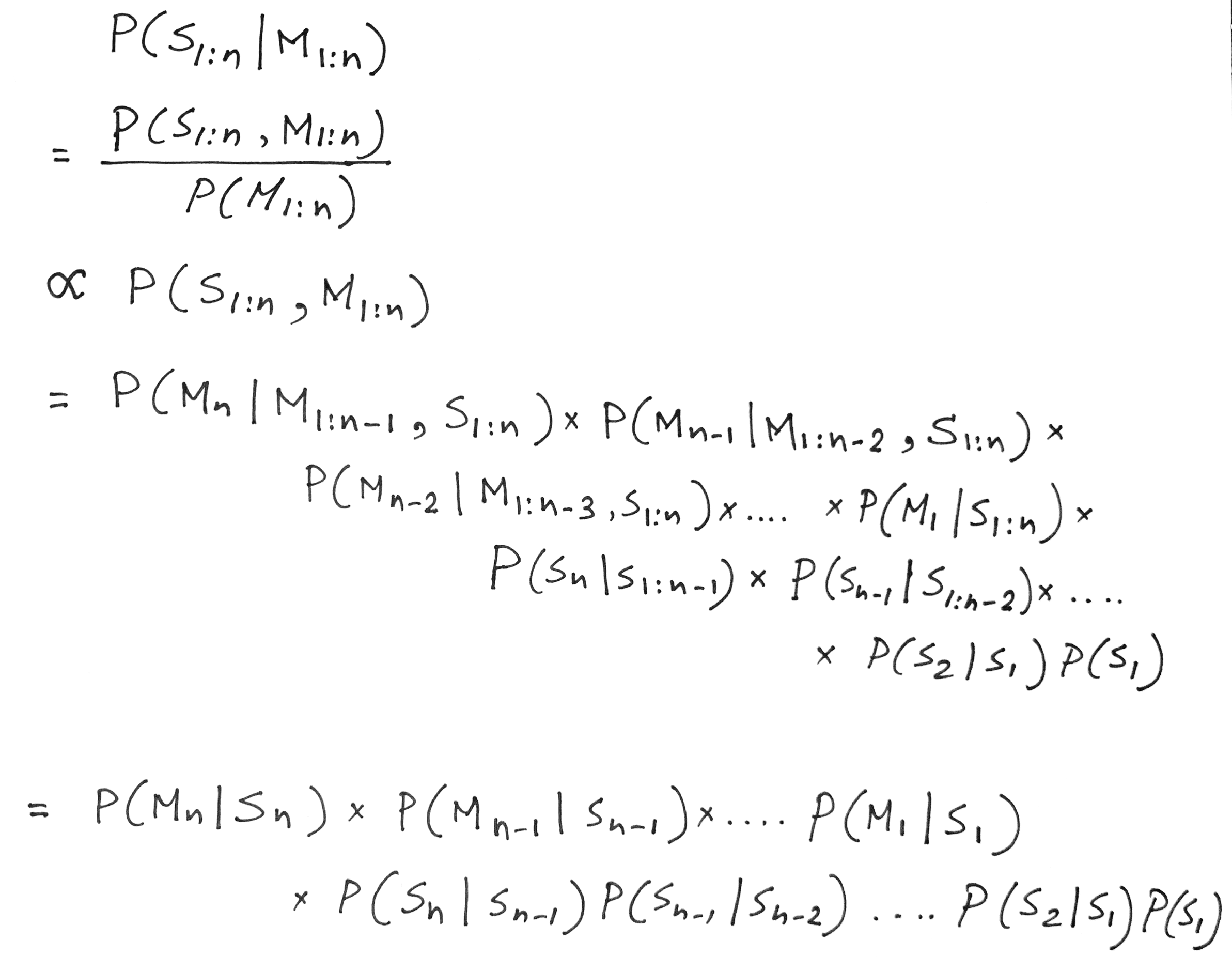 Observation depends on the current state only
Hidden Markov Model: Definition
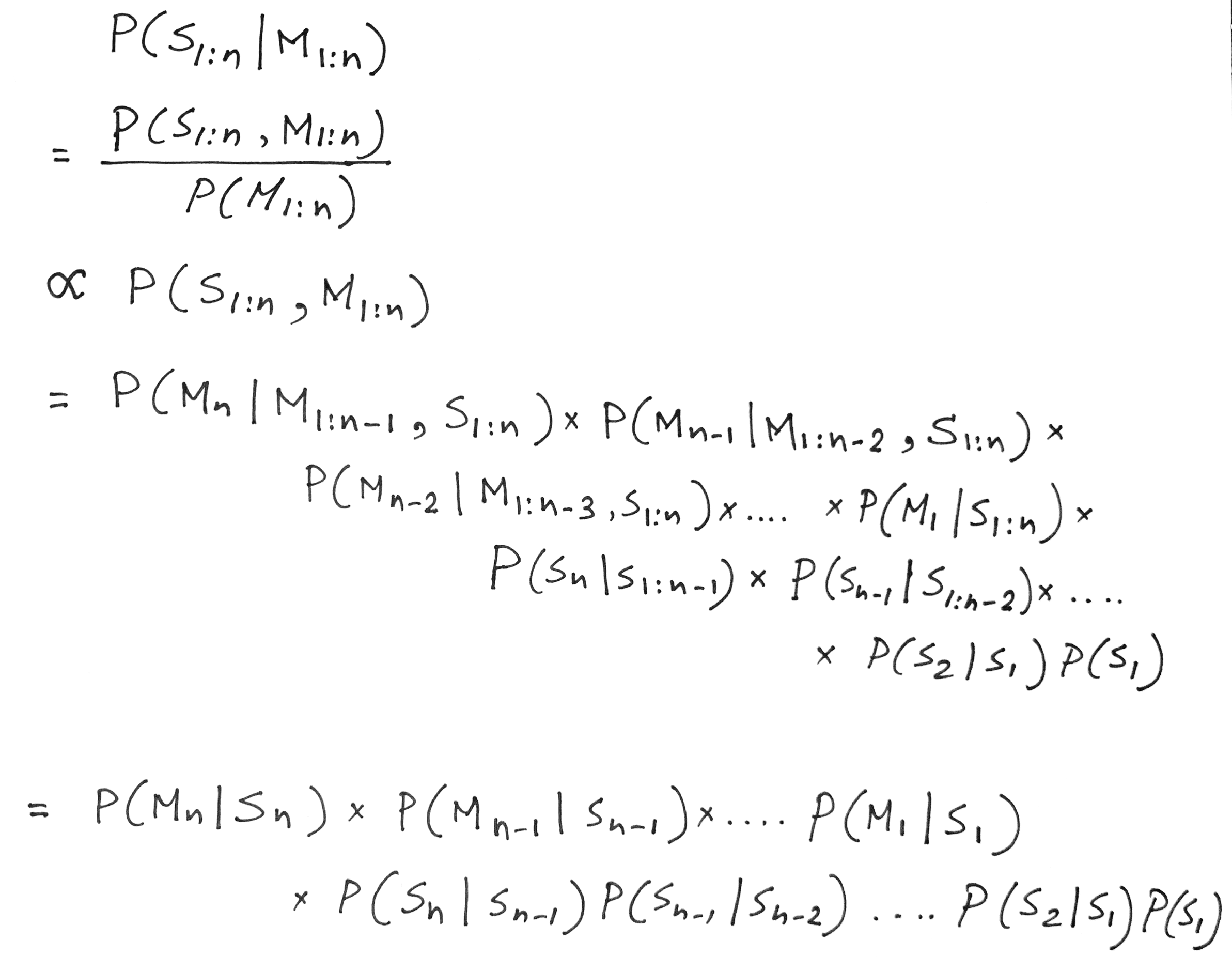 Observation depends on the current state only
Future state depends on the current state only
Hidden Markov Model: Definition
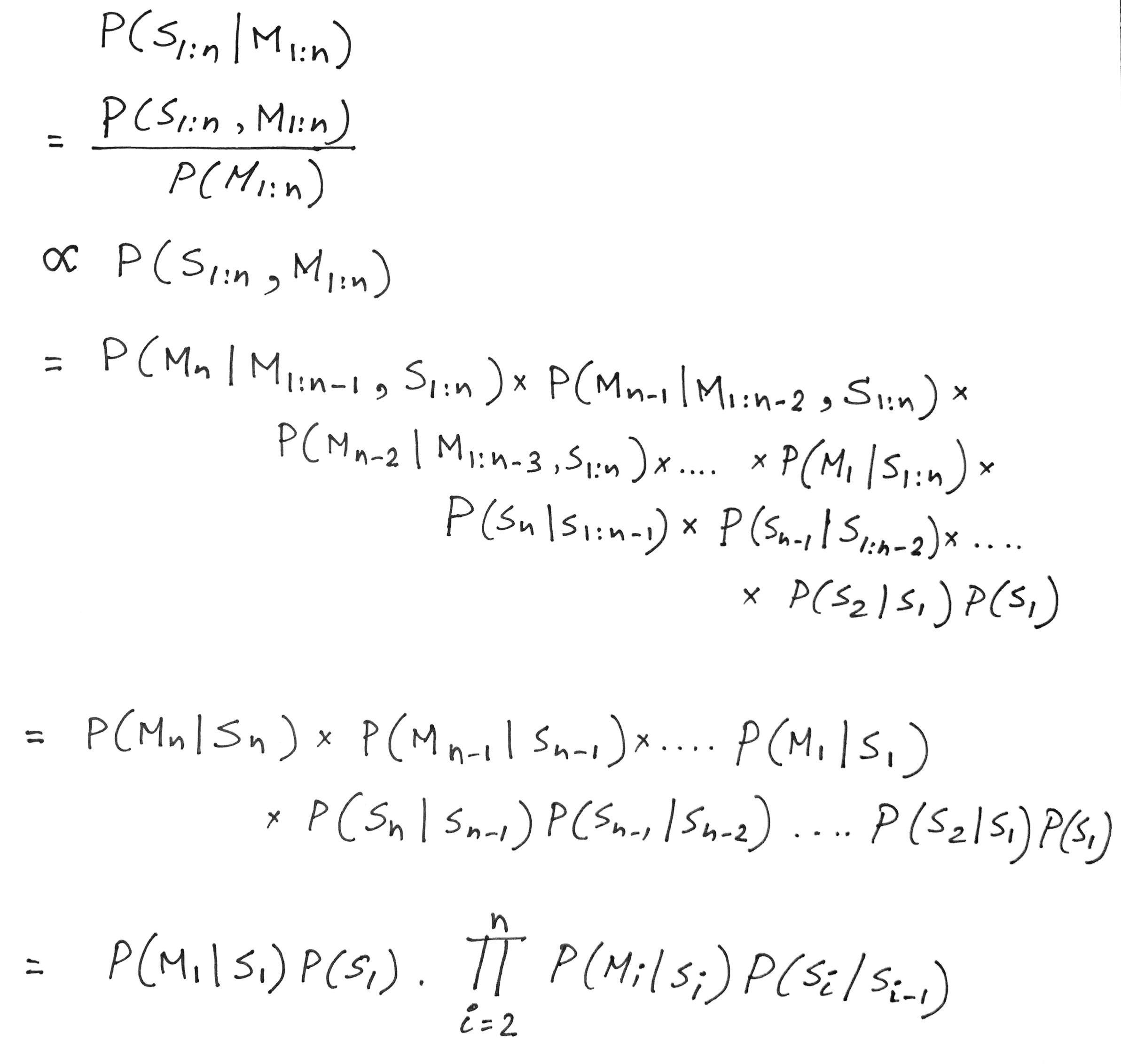 For N hidden states and a sequence of T observations, NT different combinations
Problems solved by HMM
1) Likelihood:
Determine the likelihood of an observation sequence.
2) Decoding:
Given an observation sequence, determine the best sequence of hidden states.
[Viterbi algorithm]
[Forward-backward algorithm]
[Baum-Welch algorithm]
3) Learning:
Given an observation sequence and a sequence of states, learn the HMM parameters:
				i) Transition probabilities
			    ii) Emission probabilities
Problems solved by HMM
1) Likelihood:
Determine the likelihood of an observation sequence.
2) Decoding:
Given an observation sequence, determine the best sequence of hidden states.
[Viterbi algorithm]
[Forward-backward algorithm]
[Baum-Welch algorithm]
3) Learning:
Given an observation sequence and a sequence of states, learn the HMM parameters:
				i) Transition probabilities
			    ii) Emission probabilities
A simple gesture recognition example
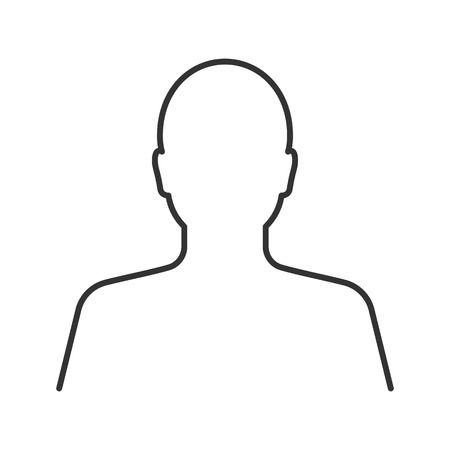 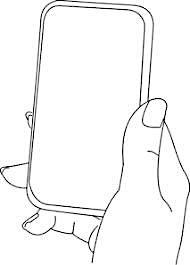 States:
Observations:
No
Call
Near
Far
Call
[Speaker Notes: http://www.davidsbatista.net/assets/documents/posts/2017-11-11-hmm_viterbi_mini_example.pdf]
A simple gesture recognition example
Start
End
St
No
Call
Near
Near
Far
Far
Call
A simple gesture recognition example
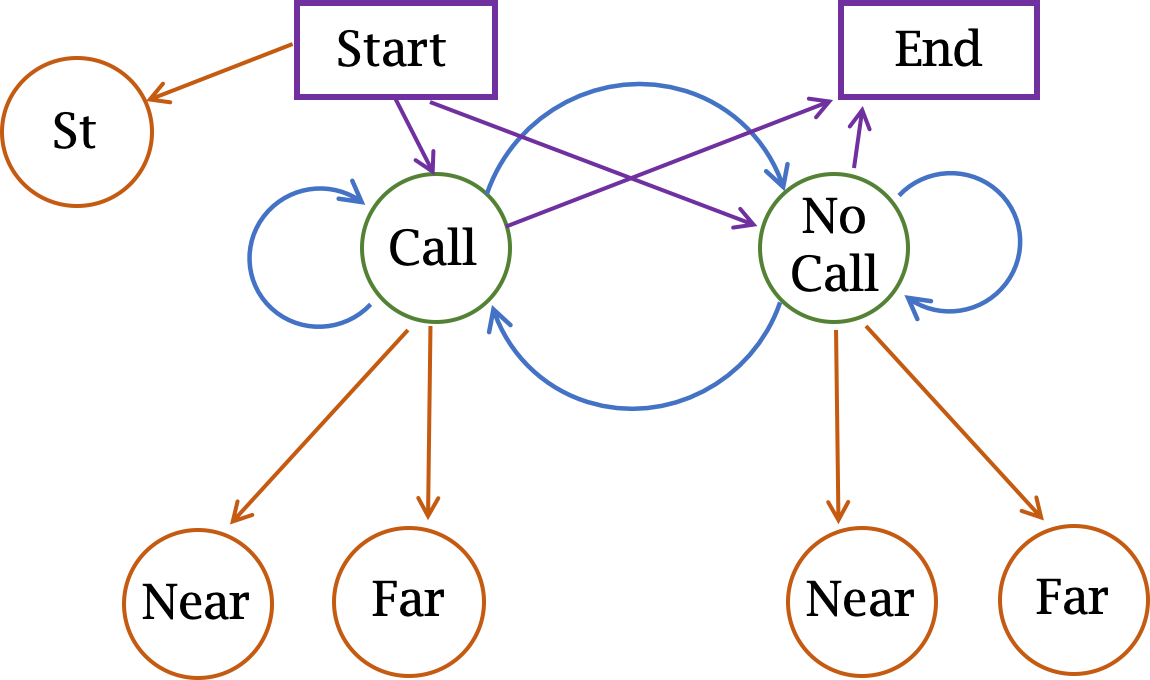 Emission
probabilities
State transition
probabilities
A simple gesture recognition example
Emission states are: Near, Far, Far
What is the hidden state sequence?
A simple gesture recognition example
i =    1             2             3
No
Call
No
Call
No
Call
Start
Call
Call
Call
End
St
Near
Far
Far
Hidden Markov Model: Definition
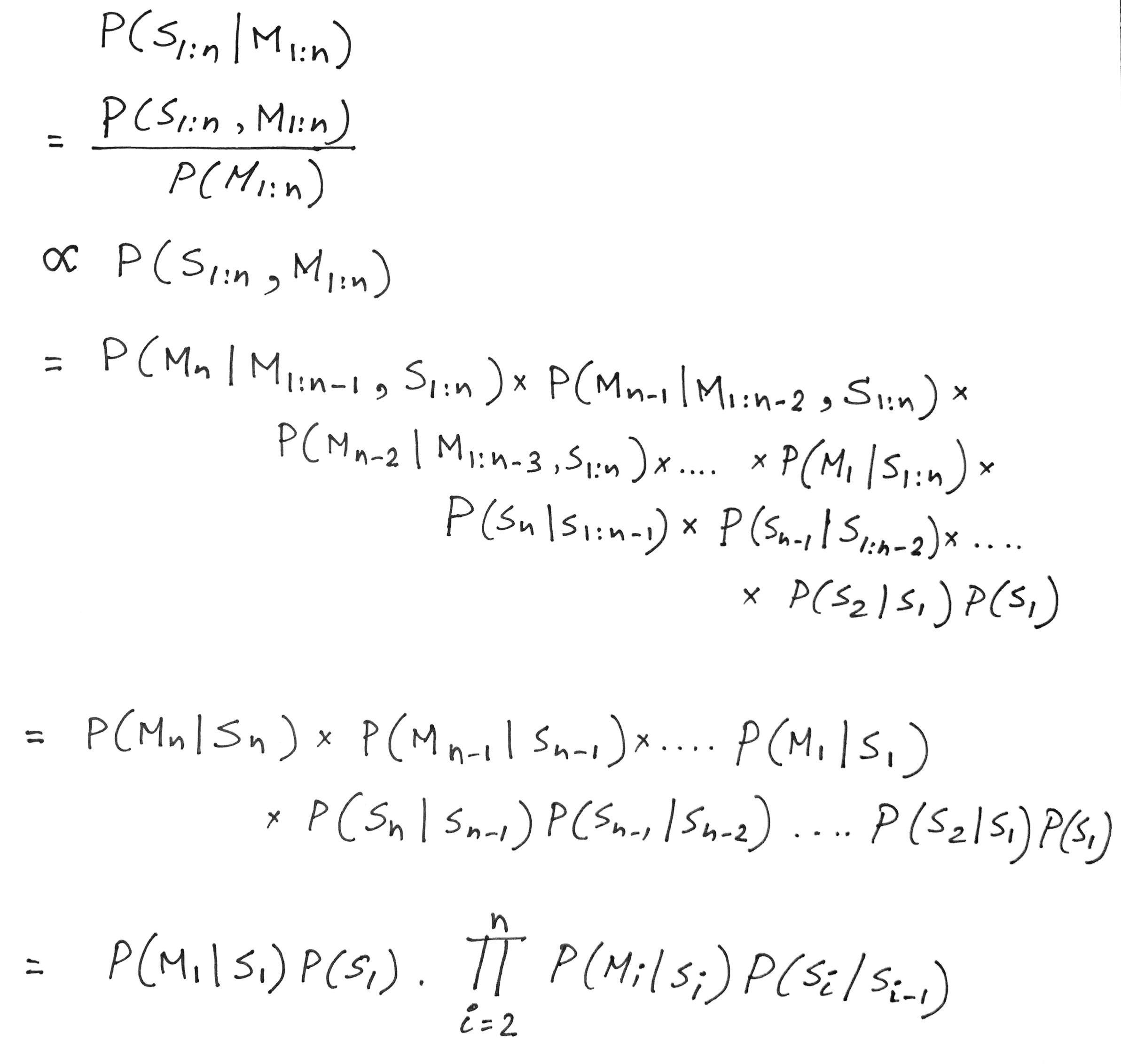 A simple gesture recognition example
Save two parameters per iteration, per state:
Recursion
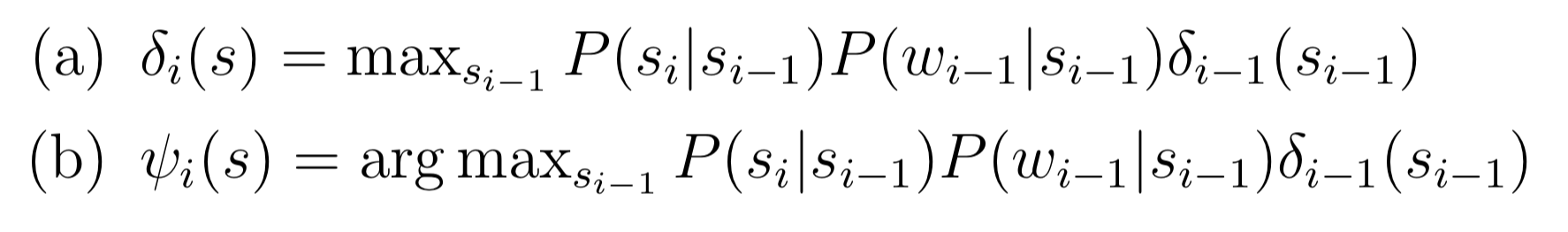 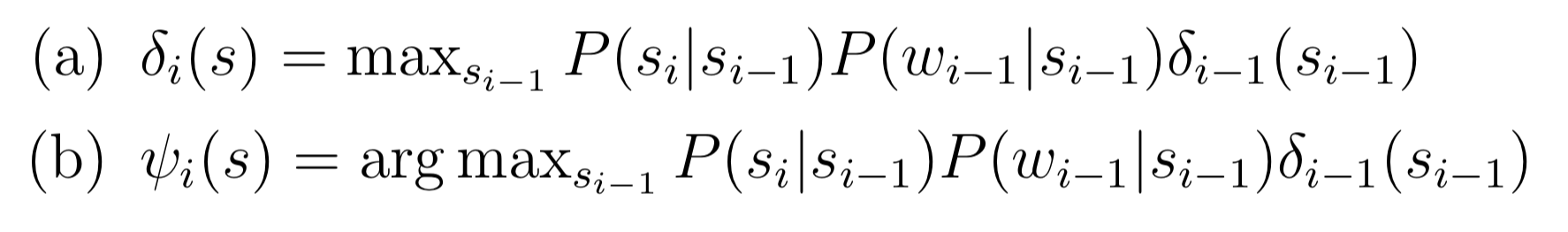 [Ref] http://www.davidsbatista.net/assets/documents/posts/2017-11-11-hmm_viterbi_mini_example.pdf
A simple gesture recognition example
i =    1             2
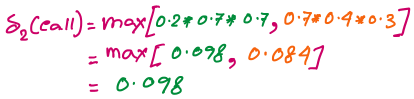 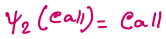 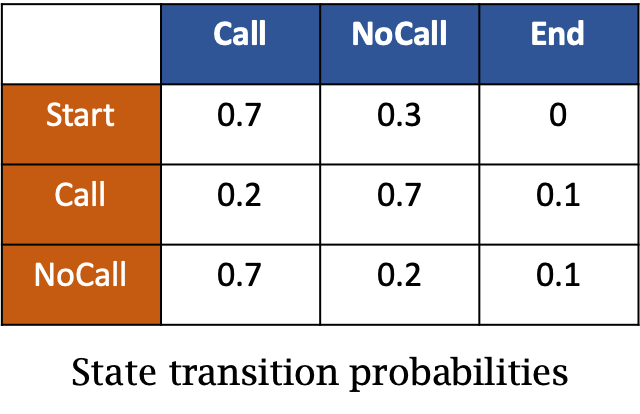 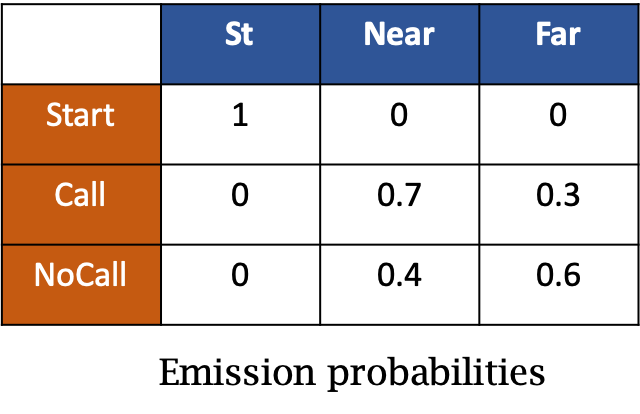 No
Call
Call
Call
Near
Far
A simple gesture recognition example
i =    1             2             3
No
Call
No
Call
No
Call
Start
Call
Call
Call
End
St
Near
Far
Far
A simple gesture recognition example
i =    1
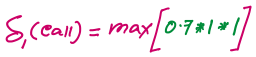 State transition probabilities
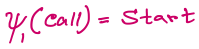 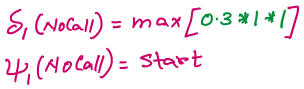 No
Call
Start
Call
St
Near
Emission probabilities
A simple gesture recognition example
i =    1             2
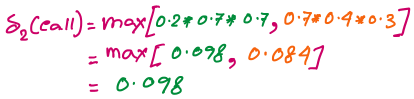 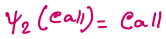 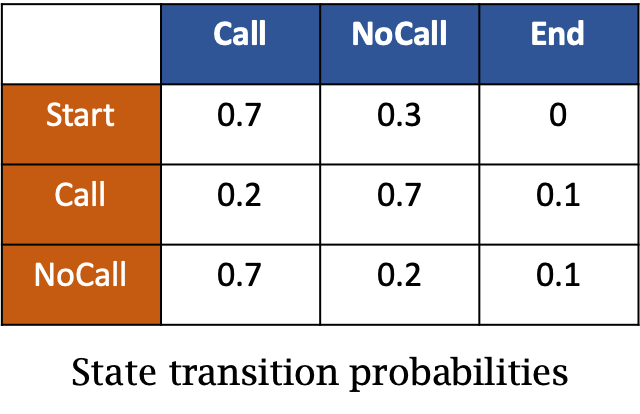 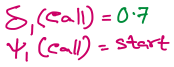 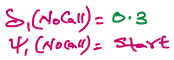 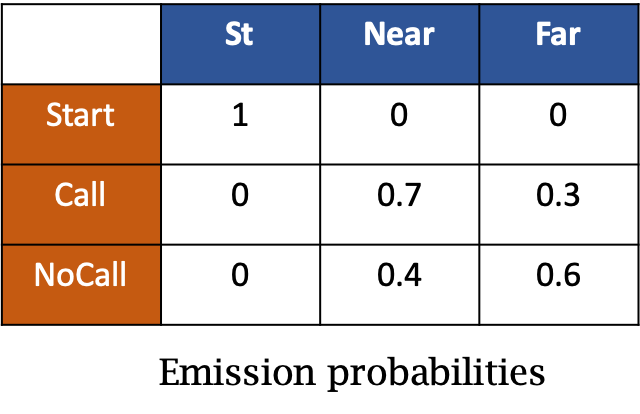 No
Call
No
Call
Start
Call
Call
Near
Far
A simple gesture recognition example
i =    1             2             3
0.14406
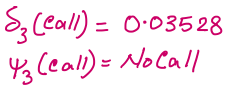 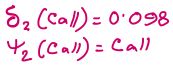 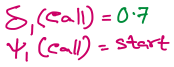 0.0043
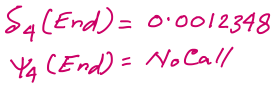 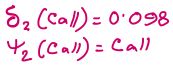 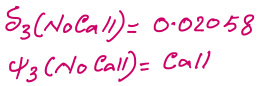 0.04116
0.343
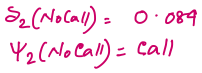 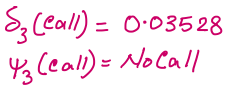 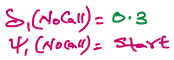 No
Call
No
Call
No
Call
Start
Call
Call
Call
End
Near
Far
Far
A simple gesture recognition example
i =    1             2             3
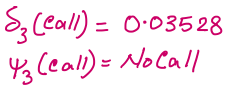 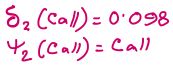 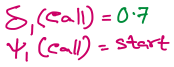 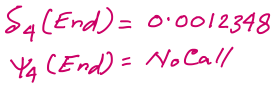 The values of delta and psi are not correct on this slide. Please refer to the calculation shown at the following link.

http://www.cs.umd.edu/class/fall2020/cmsc818w/course_materials/slides/Viterbi_solution.pdf
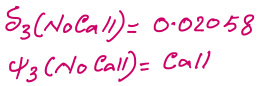 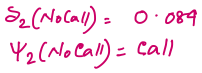 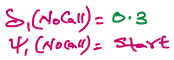 No
Call
No
Call
No
Call
Start
Call
Call
Call
End
Near
Far
Far
A simple gesture recognition example
i =    1             2             3
0.14406
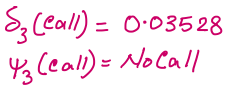 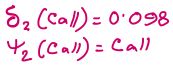 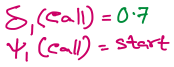 0.0043
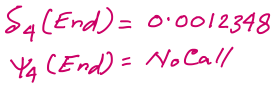 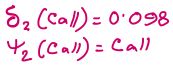 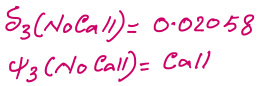 0.04116
0.343
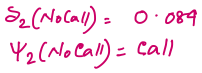 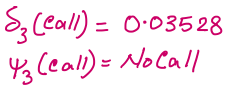 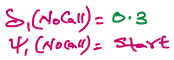 No
Call
No
Call
No
Call
Start
Call
Call
Call
End
Near
Far
Far
A simple gesture recognition example
i =    1             2             3
0.14406
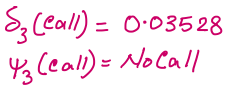 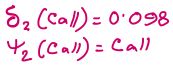 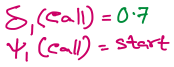 0.0043
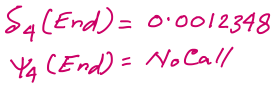 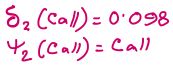 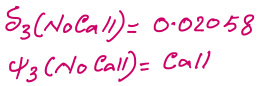 0.04116
0.343
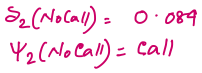 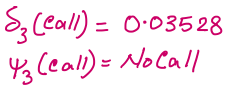 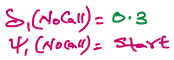 No
Call
No
Call
No
Call
Start
Call
Call
Call
End
Near
Far
Far
A simple gesture recognition example
i =    1             2             3
0.14406
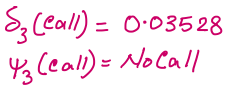 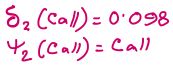 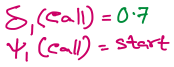 For complete step by step solution of this example visit: 

http://www.cs.umd.edu/class/fall2022/cmsc715/course_materials/slides/Viterbi_solution.pdf
0.0043
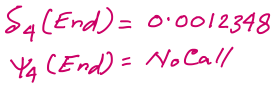 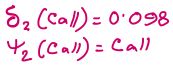 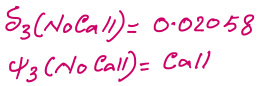 0.04116
0.343
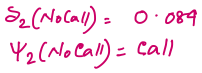 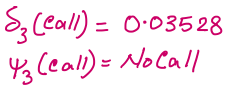 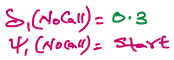 Viterbi sequence:   < Call, NoCall, Call >
P( <Call, NoCall, Call > | <Near, Far, Far>) = 0.0043
No
Call
No
Call
No
Call
Start
Call
Call
Call
End
Near
Far
Far
Extra slides
(Not taught in class)
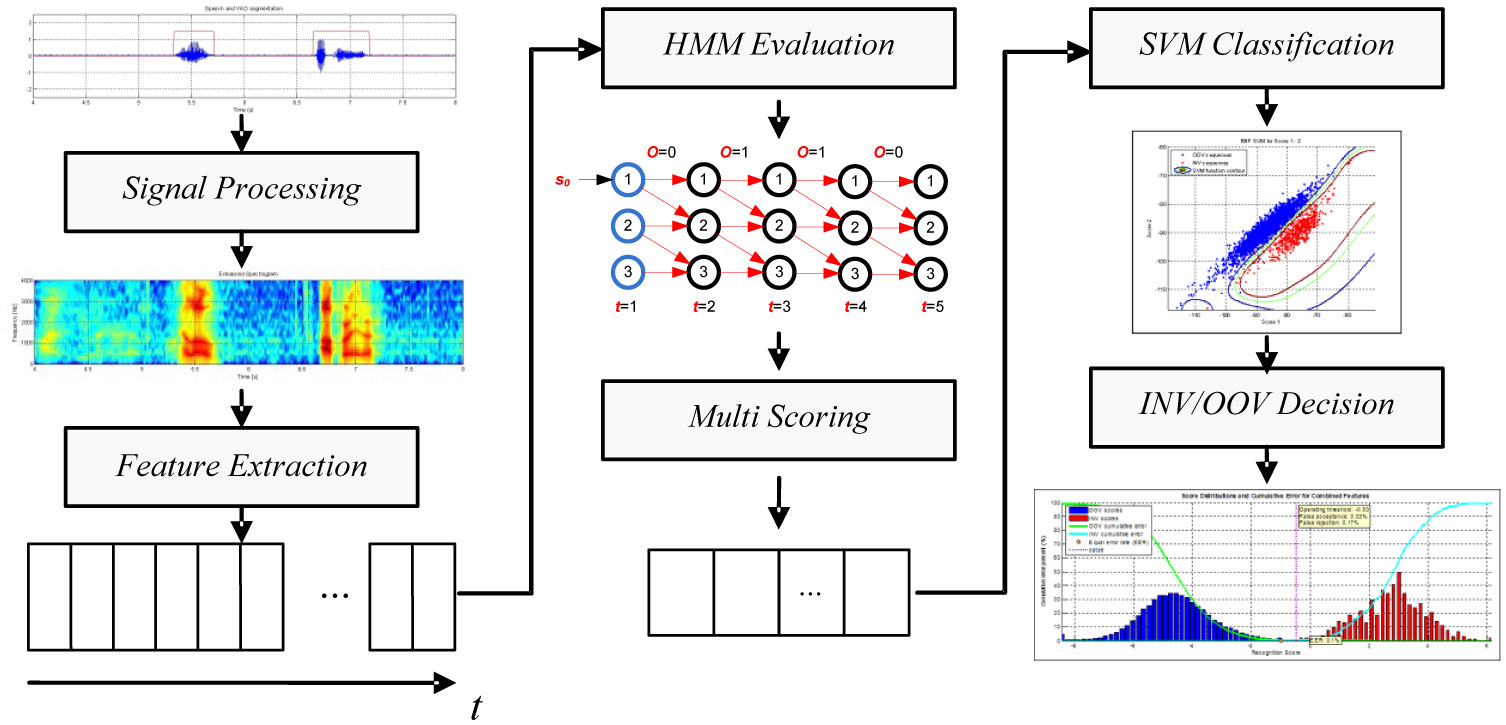 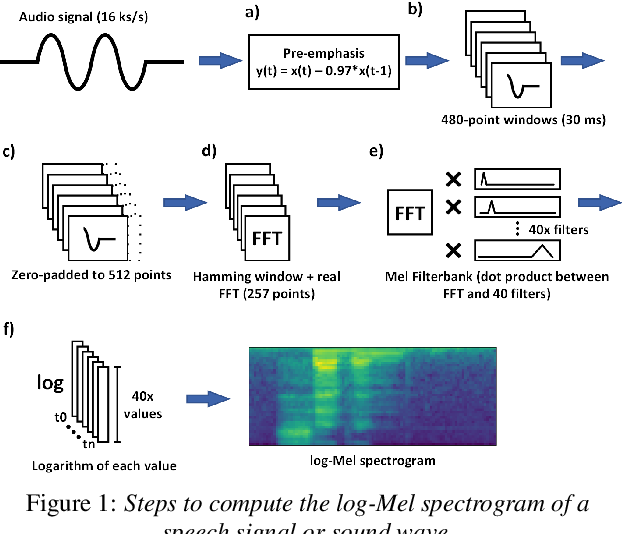 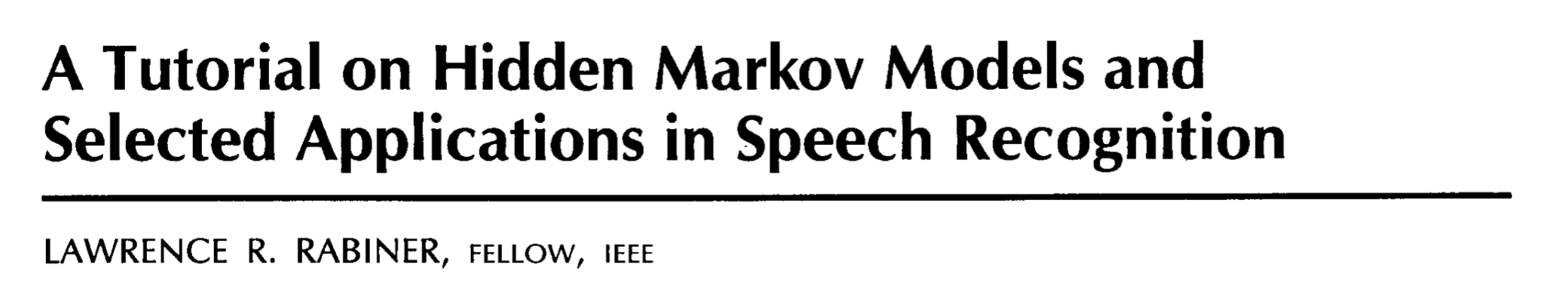 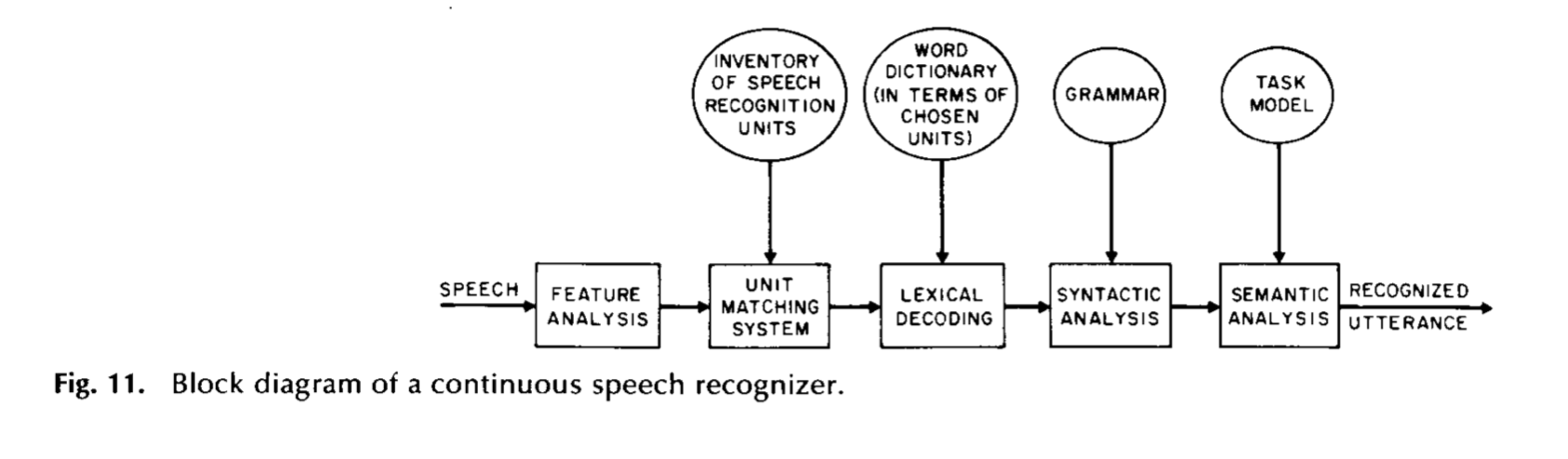 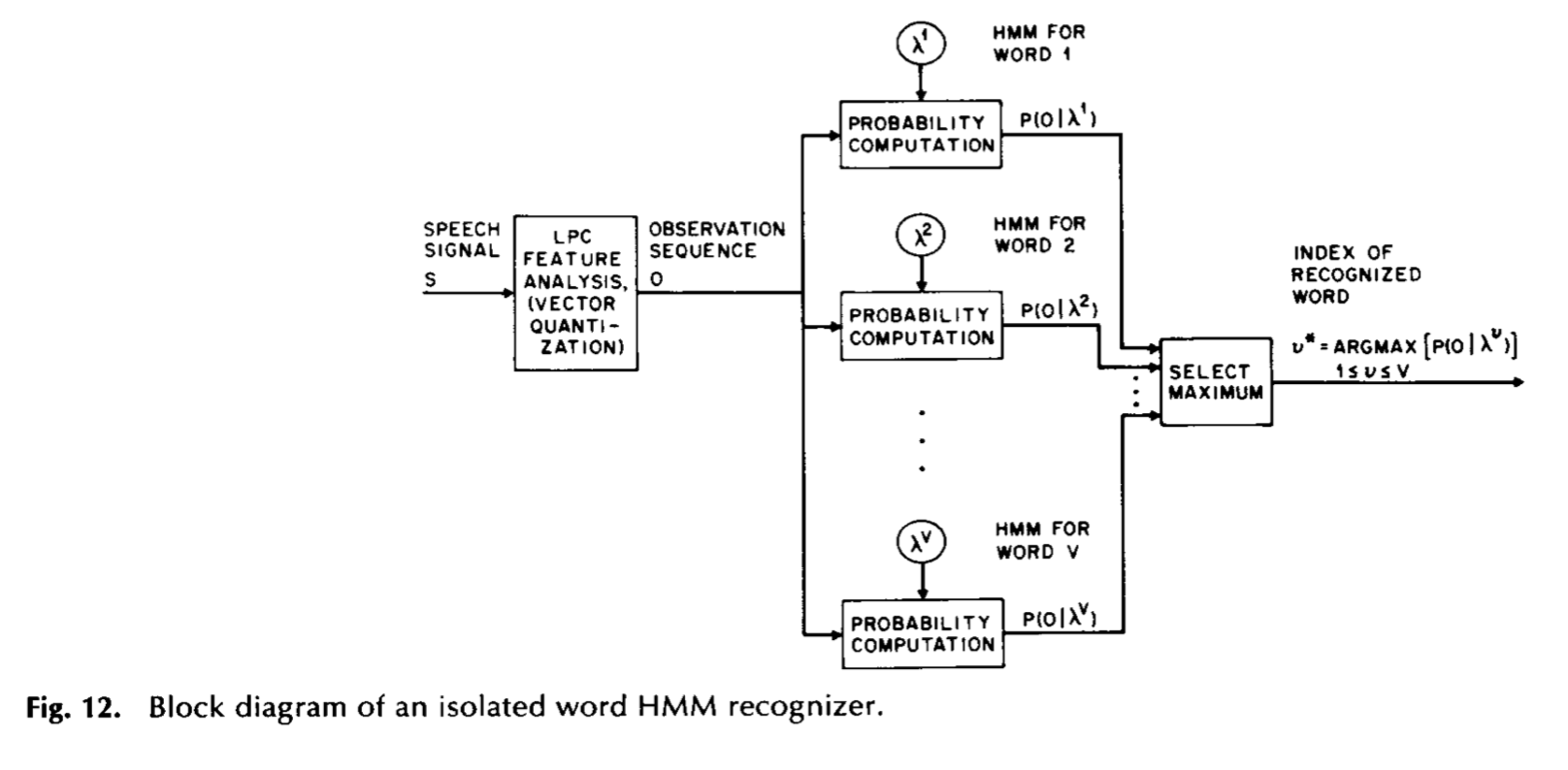 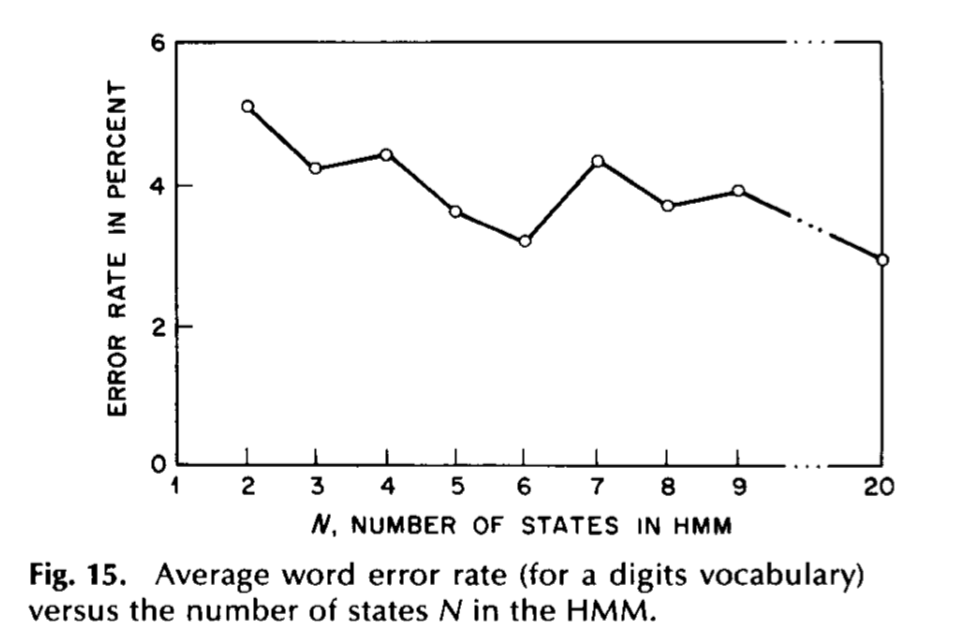 An Application of HMM and Viterbi Algorithm
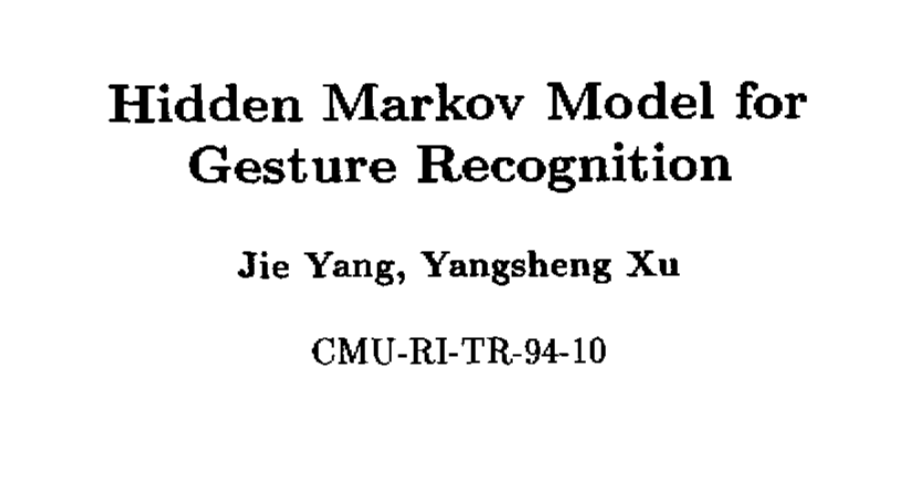 Ref: https://www.ri.cmu.edu/pub_files/pub3/yang_jie_1994_1/yang_jie_1994_1.pdf
An Application of HMM and Viterbi Algorithm
Approach:
1) Define meaningful gestures
2) Describe each gesture in terms of an HMM
3) Collect base data
4) Find parameters of the HMM through base data
5) Estimate gestures with the HMM model
https://jonathan-hui.medium.com/speech-recognition-gmm-hmm-8bb5eff8b196